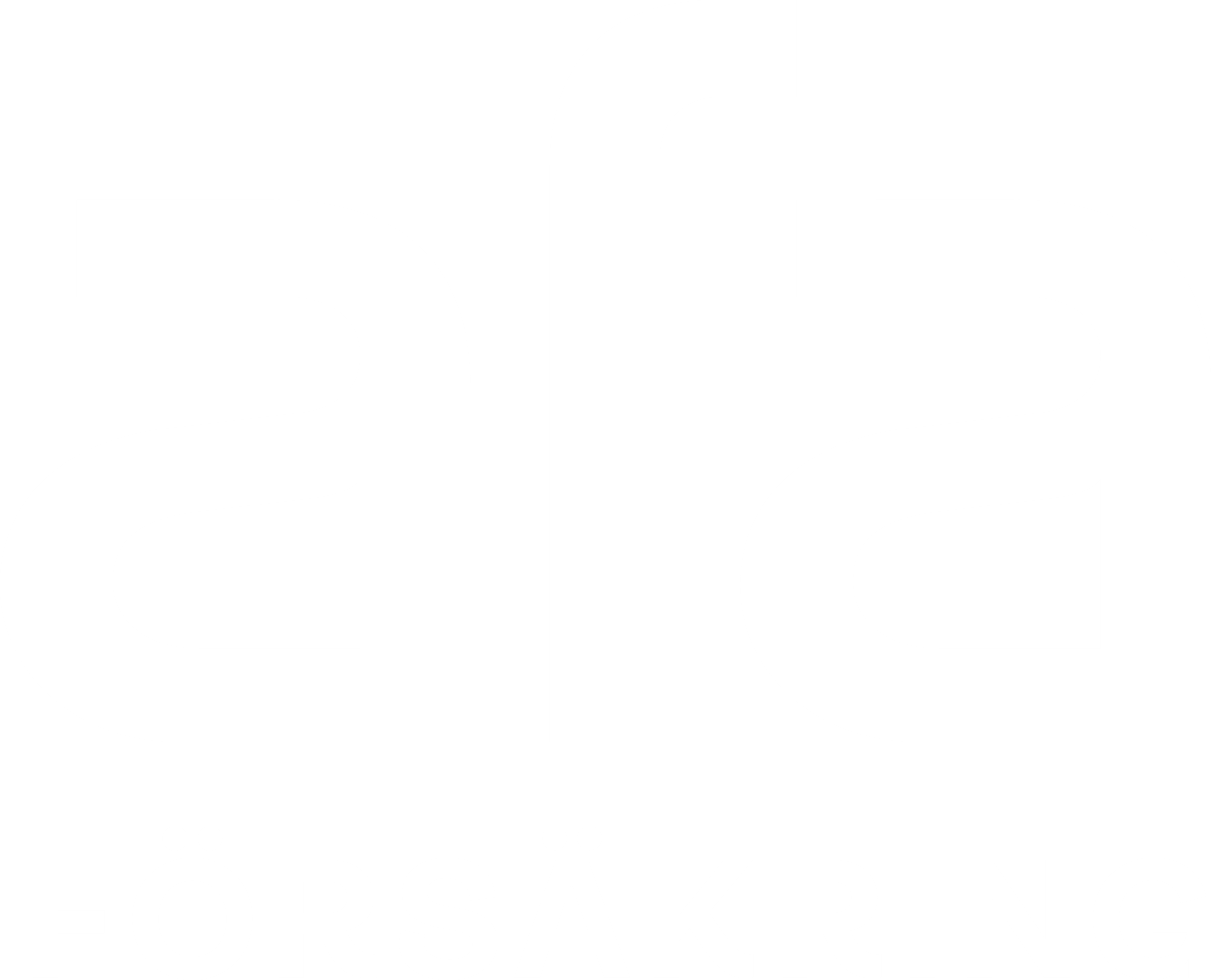 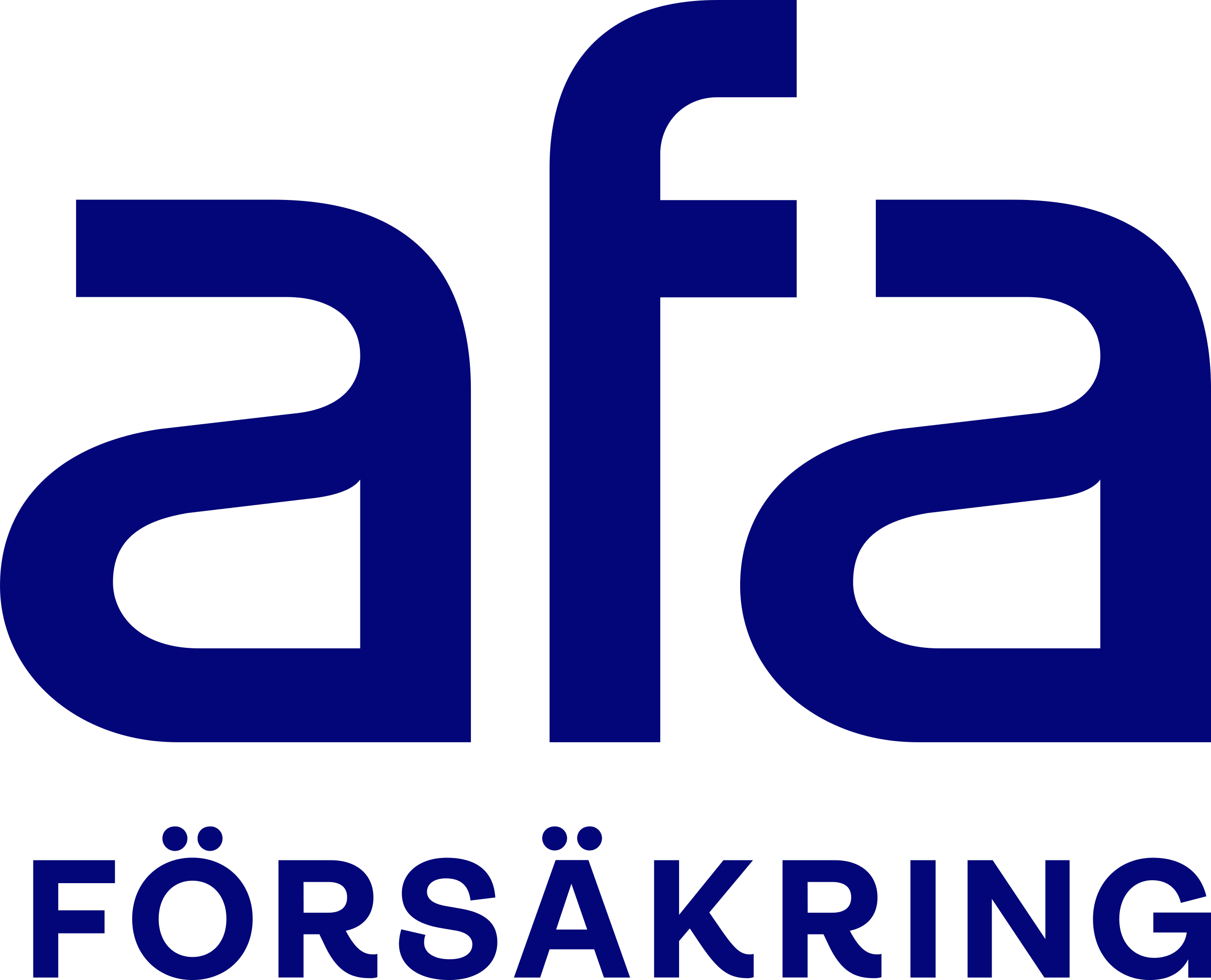 Information om en anställningsförmån som du kanske inte kände till
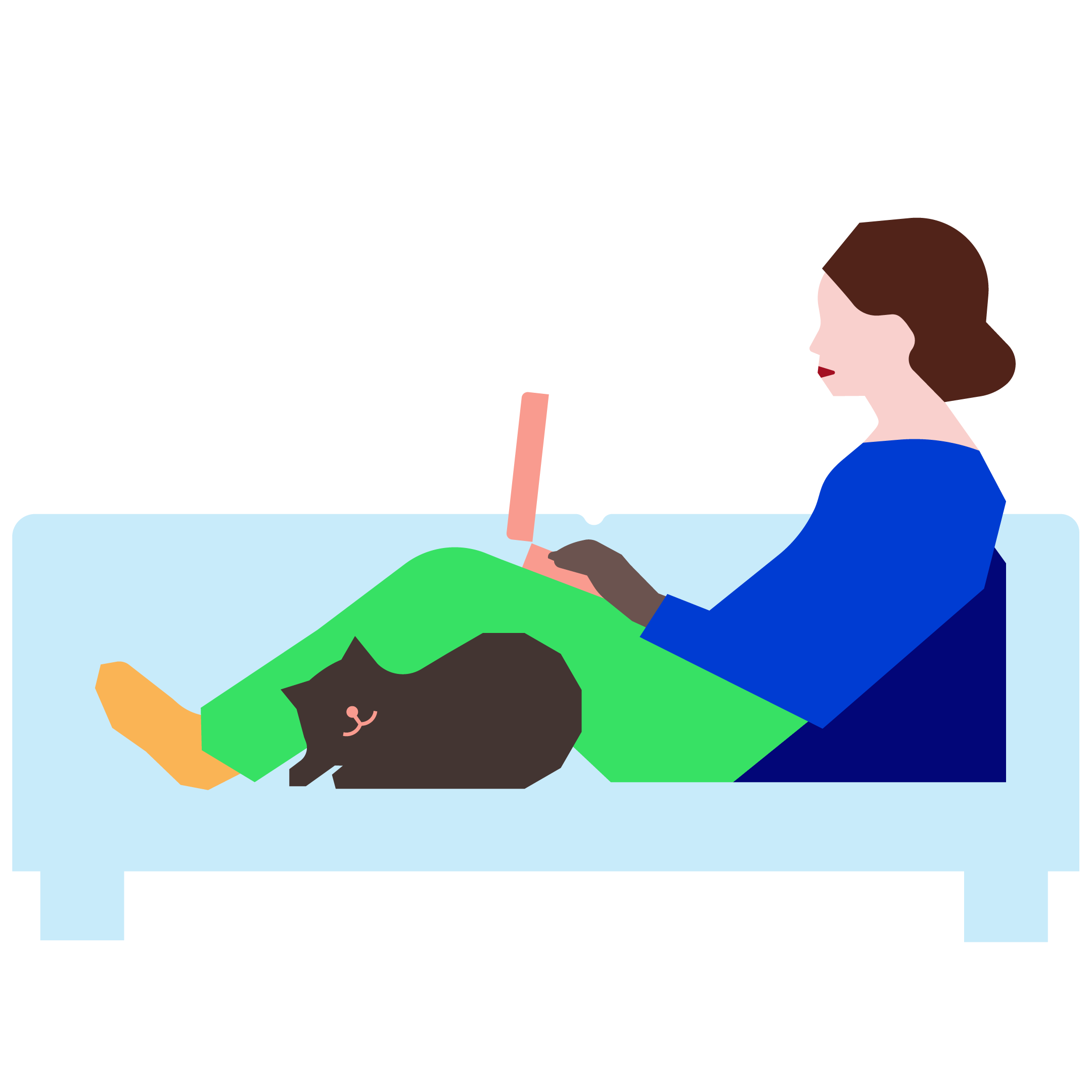 afa.se
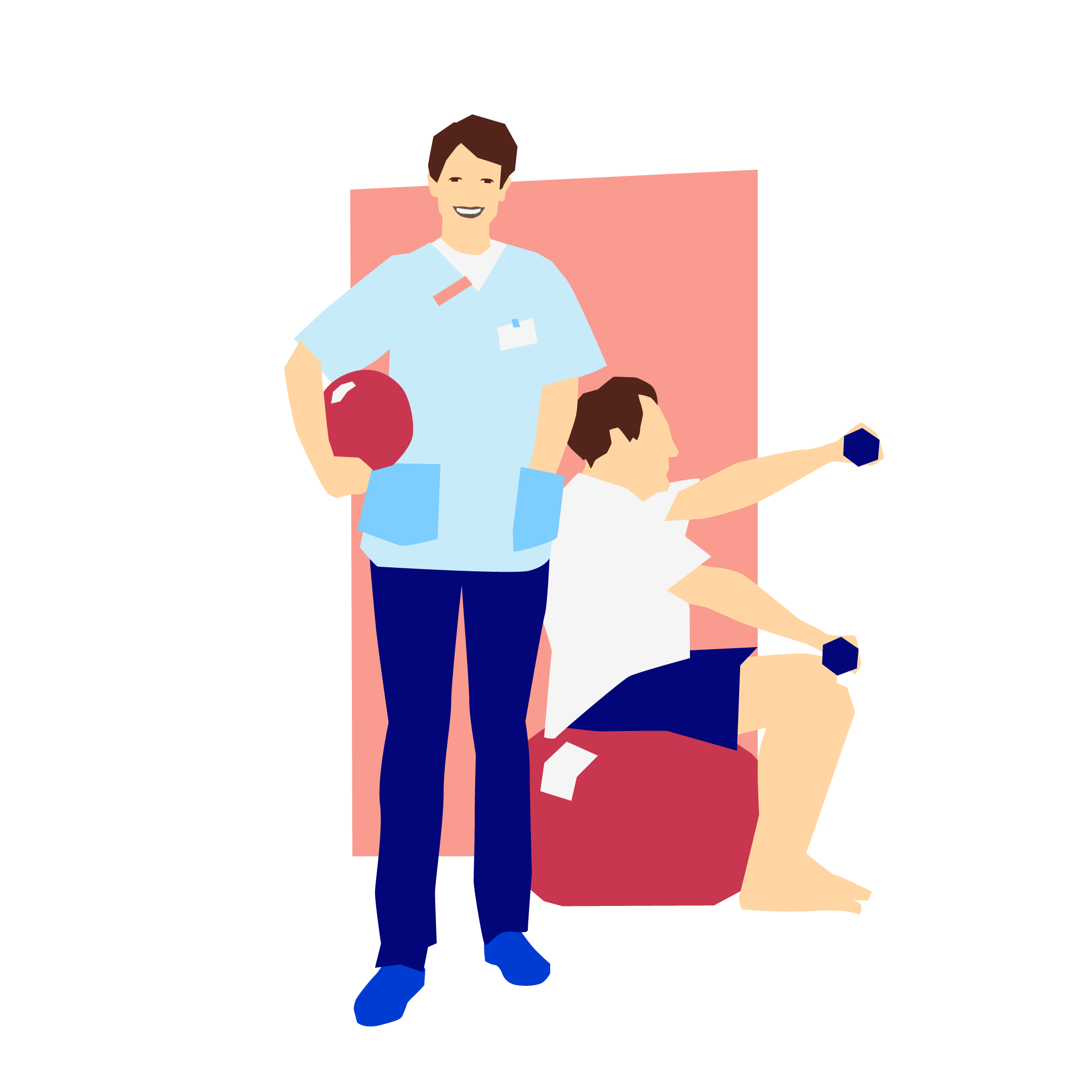 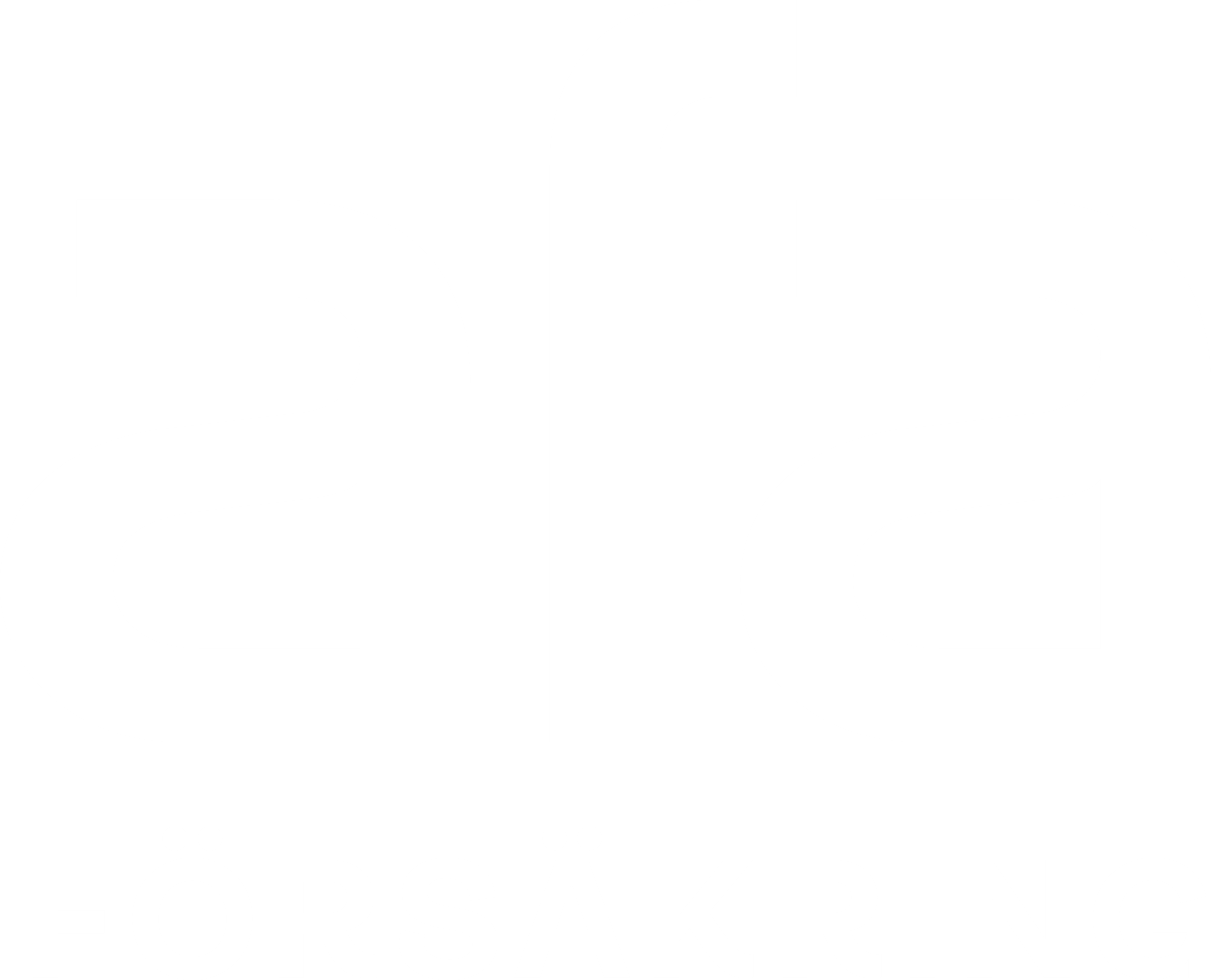 Ryggskada
Fysioterapeuten Agneta halkade på en våt fläck i behandlings­rummet och fick en allvarlig ryggskada.

Yrke: Fysioterapeut
Ålder: 42 år
Månadslön: 35 000 kr
Sjukskrivning: 360 dagar
Kostnader: Läkarvård och mediciner på 1 800 kr
Efter sjukskrivning: Efter cirka 1 år bedöms 
Agneta ha 10 % medicinsk invaliditet
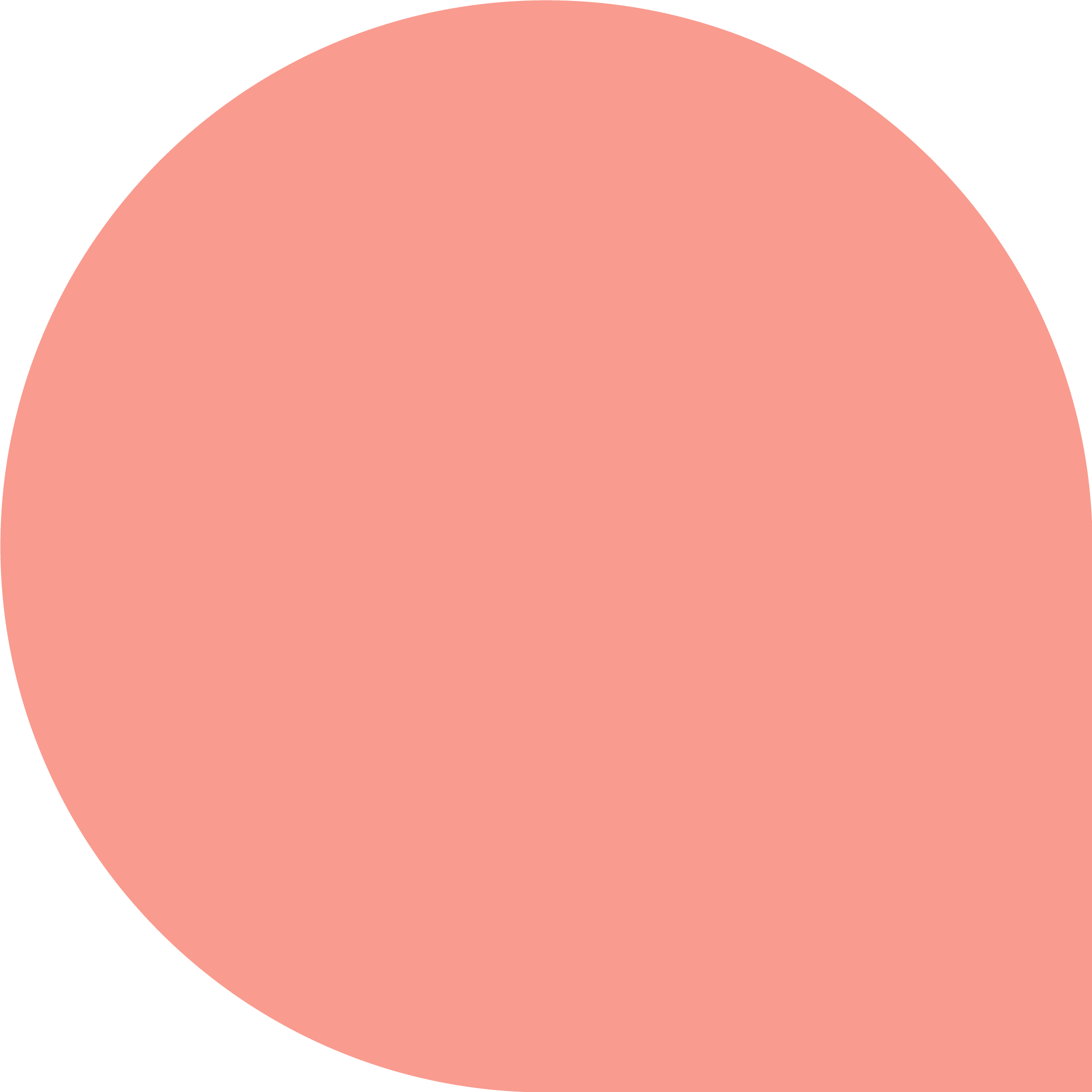 Hur mycket tror 
ni Agneta får av 
försäkringen som 
hon har genom sin 
anställning?
Ersättning från Afa Försäkring enligt kollektivavtal* cirka 250 000 kr
Ersättning för: Inkomstförlust, kostnader, sveda och värk, invaliditet
* Arbetsskadeförsäkringen för kommun- och regionanställda
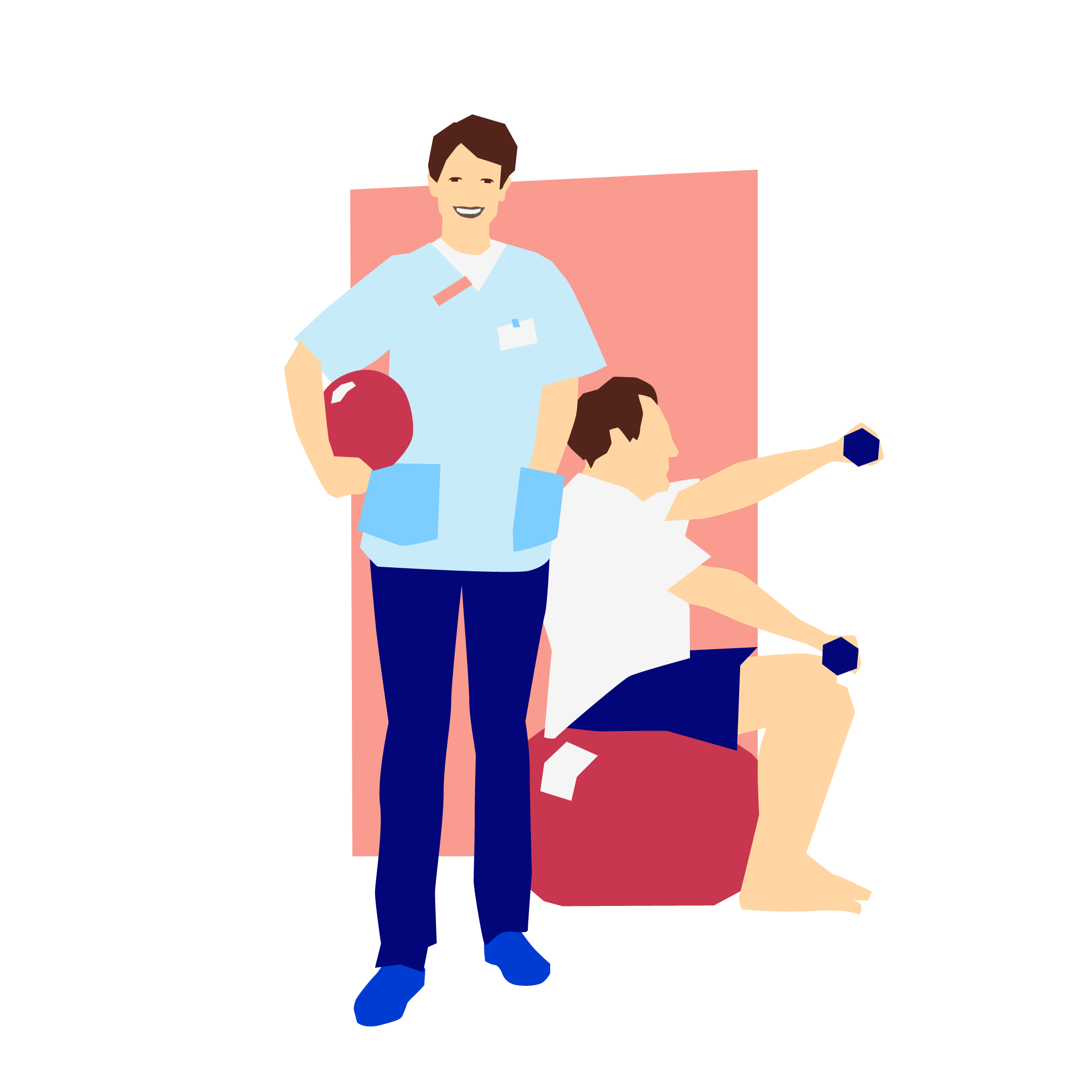 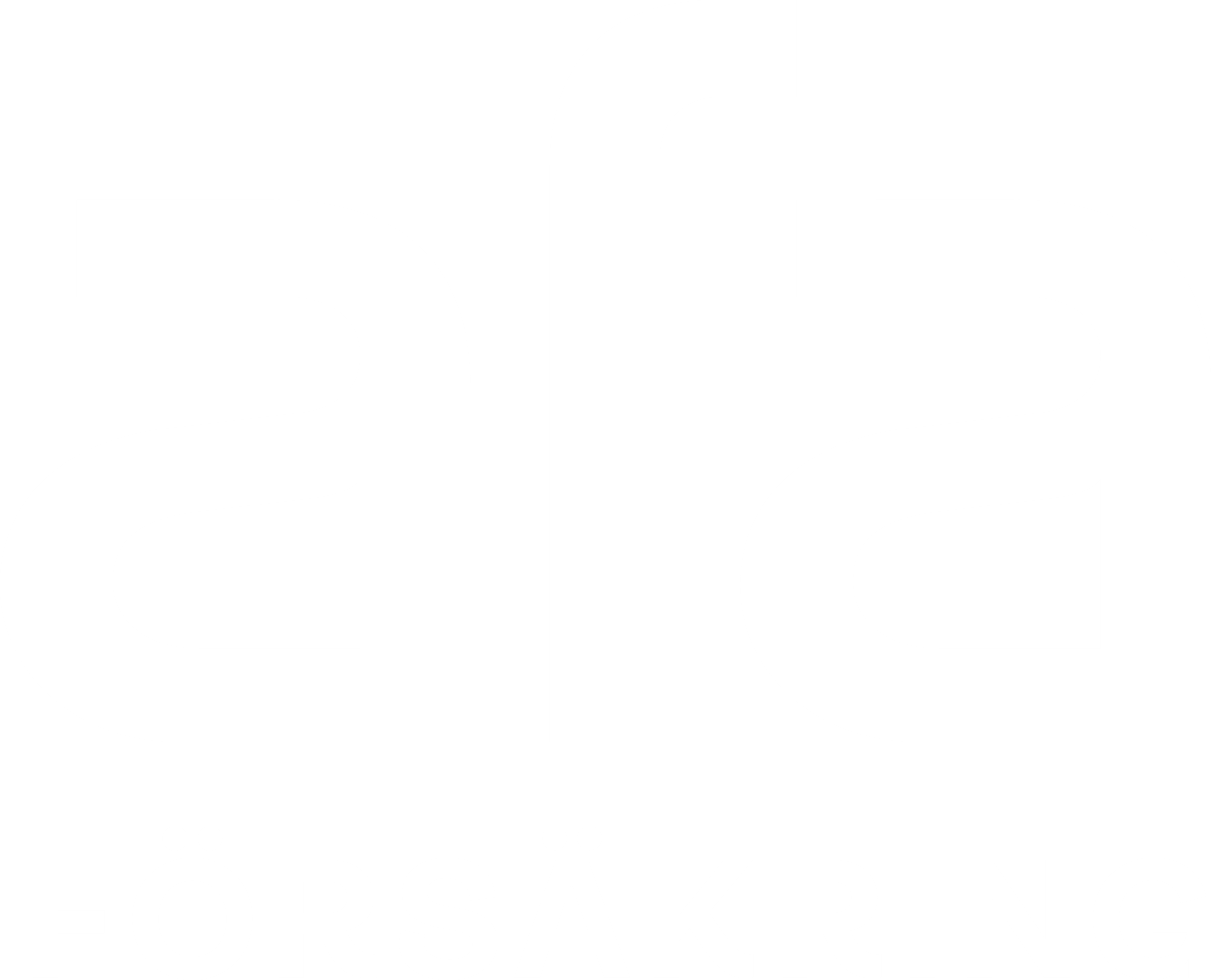 Ryggskada
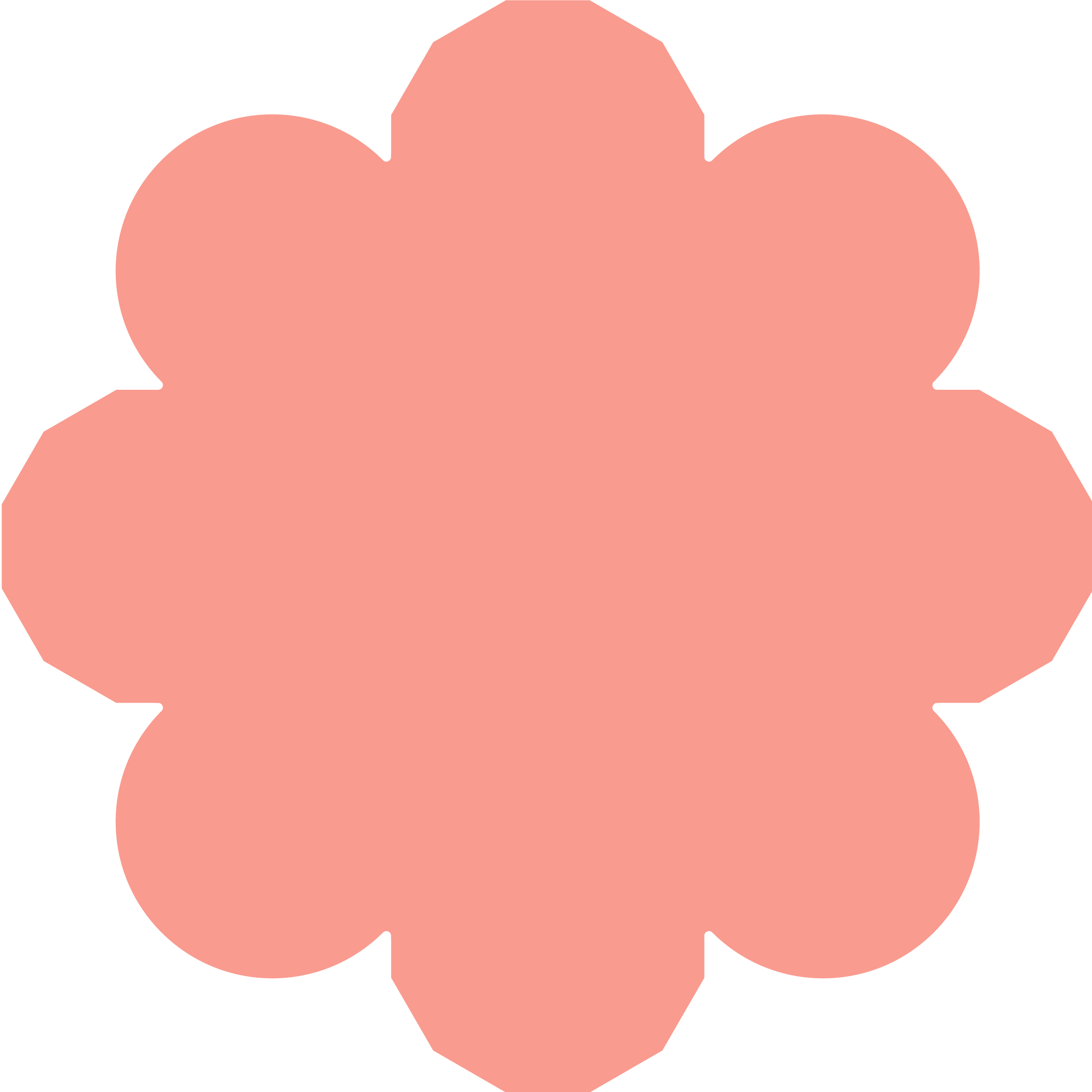 Fysioterapeuten Agneta halkade på en våt fläck i behandlings­rummet och fick en allvarlig ryggskada.

Yrke: Fysioterapeut
Ålder: 42 år
Månadslön: 35 000 kr
Sjukskrivning: 360 dagar
Kostnader: Läkarvård och mediciner på 1 800 kr
Efter sjukskrivning: Efter cirka 1 år bedöms 
Agneta ha 10 % medicinsk invaliditet
Om Agneta inte gör någon anmälan till Afa Försäkring får hon ingen ersättning.
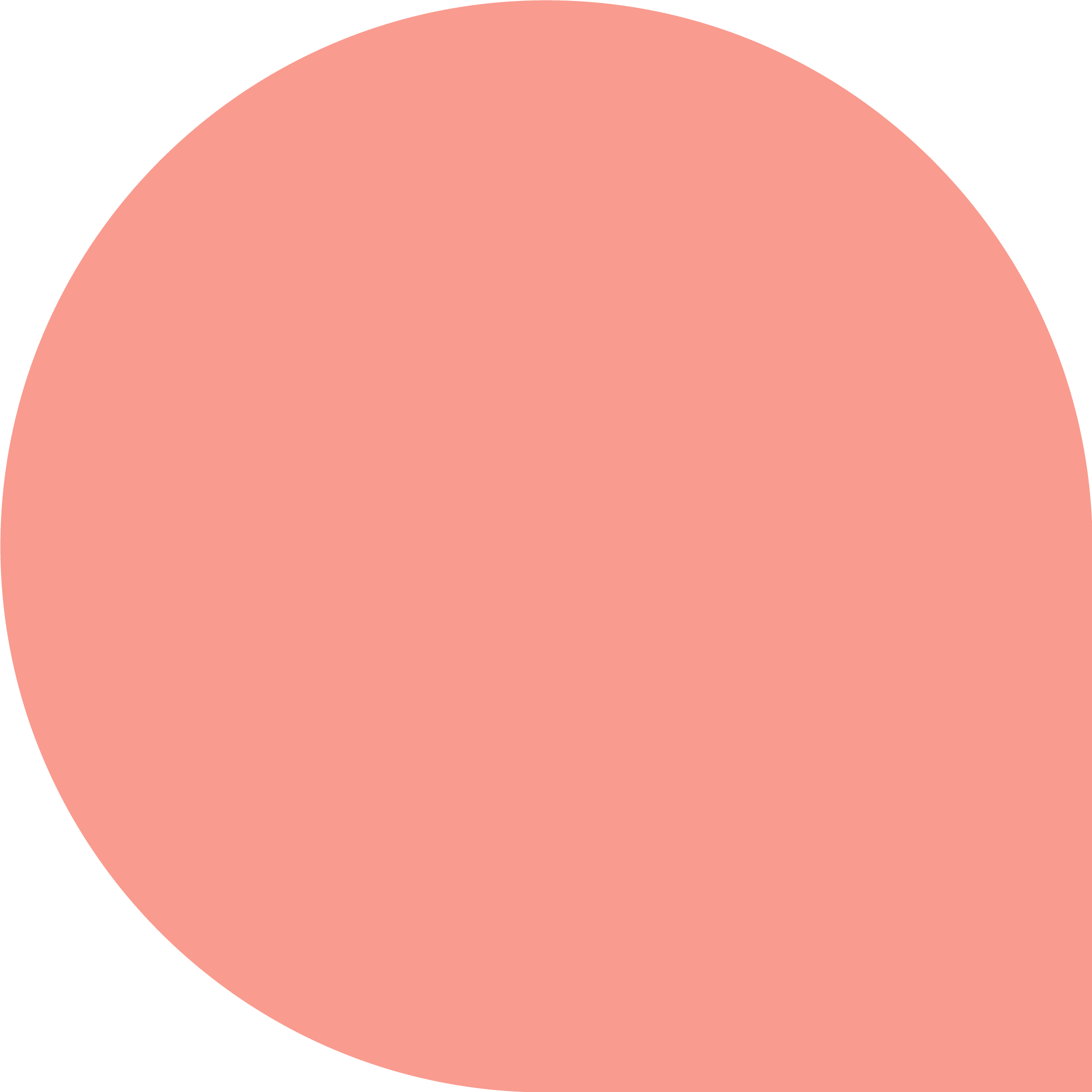 Hur mycket tror 
ni Agneta får av 
försäkringen som 
hon har genom sin 
anställning?
Ersättning från Afa Försäkring enligt kollektivavtal* cirka 250 000 kr
Ersättning för: Inkomstförlust, kostnader, sveda och värk, invaliditet
* Arbetsskadeförsäkringen för kommun- och regionanställda
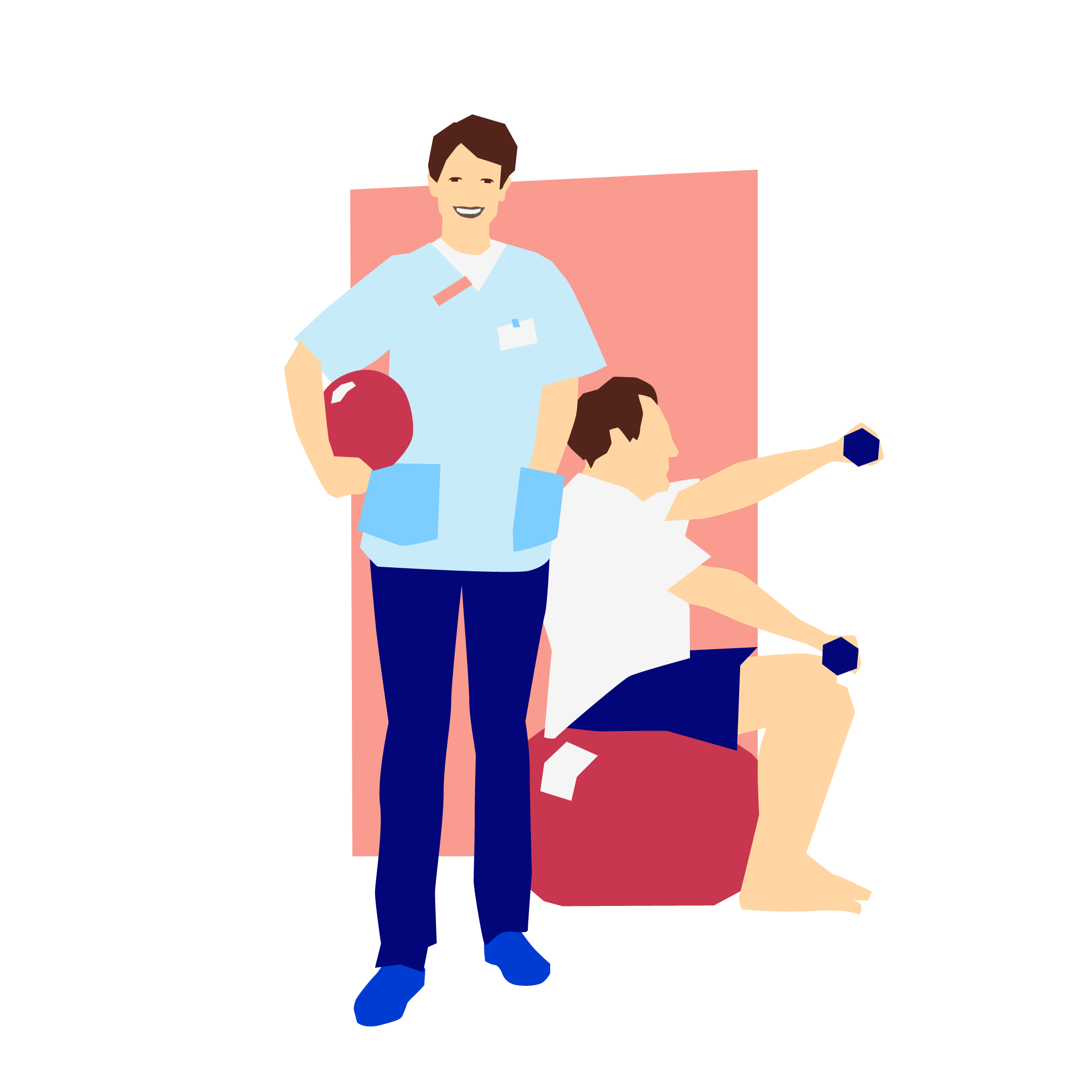 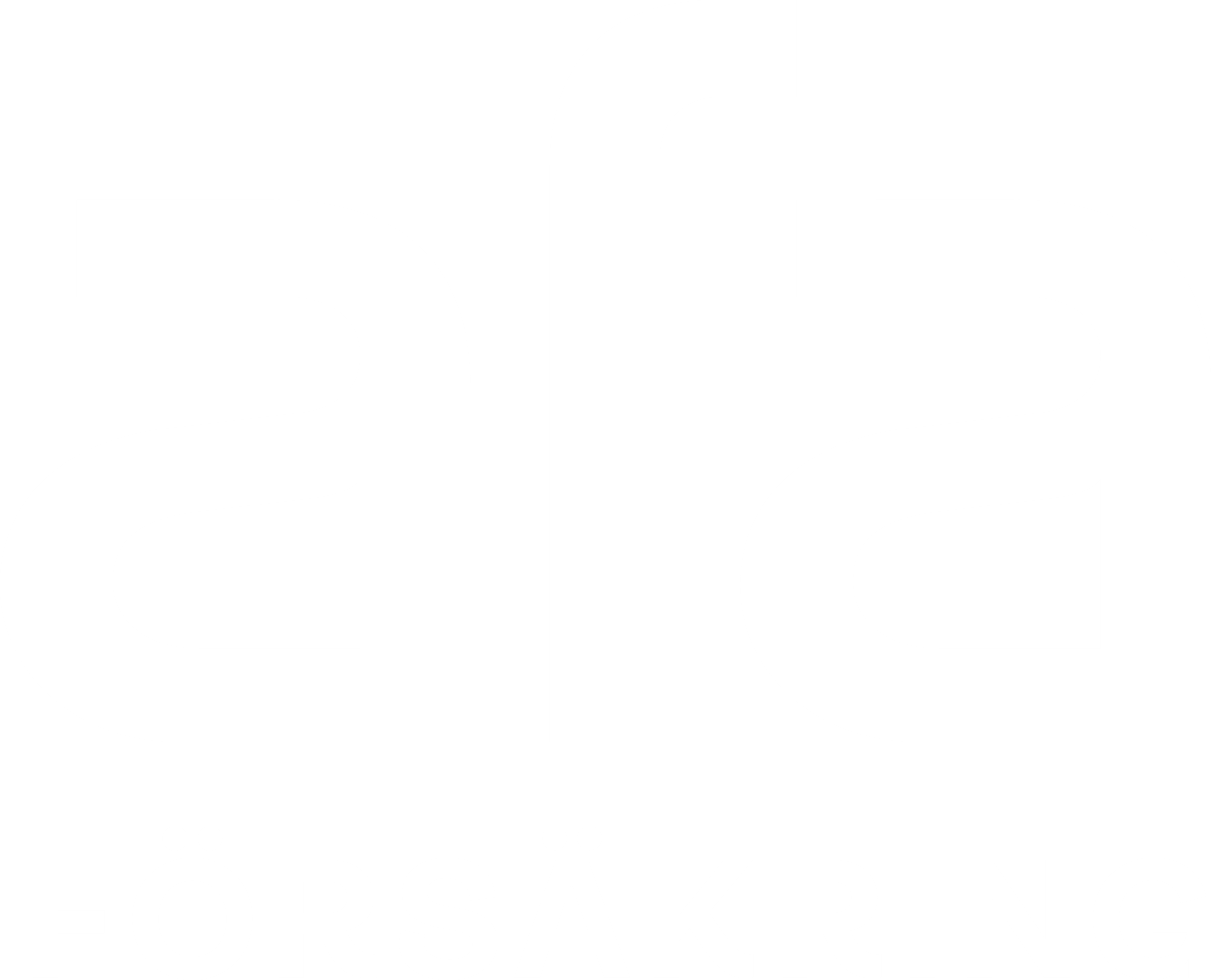 Du är försäkrad via din anställning vid...
... sjukdom
... arbetsskada
... dödsfall
... pension
4
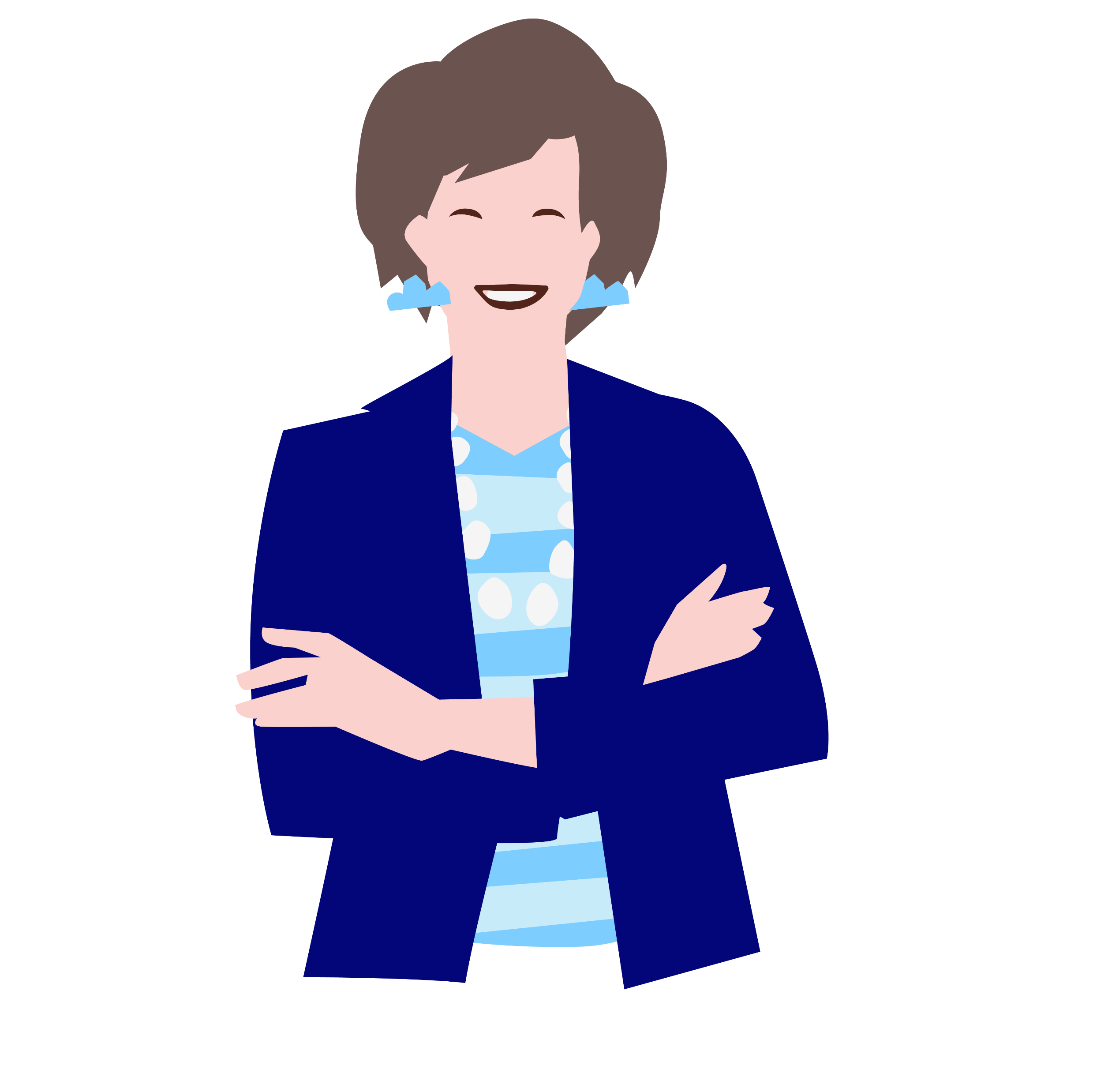 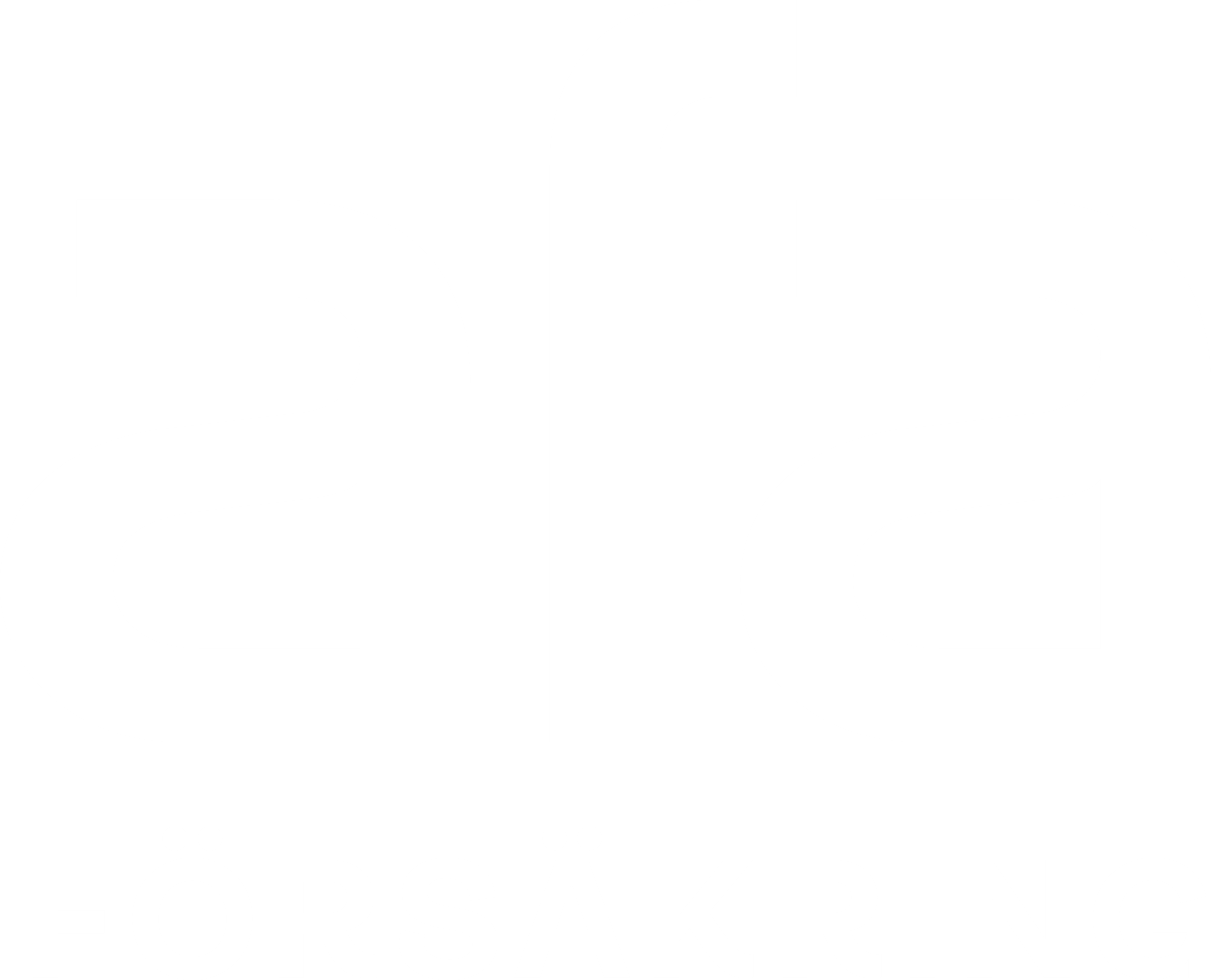 Vem vet mer?
Förnamn EfternamnTelefon: xx-xxx xx xxMejl: förnamn.efternamn@domän.se
Afa Försäkrings kundcenterTelefon: 0771-88 00 99
Gör din anmälan på afaforsakring.se

Ingen ska missa ersättning!
5
6